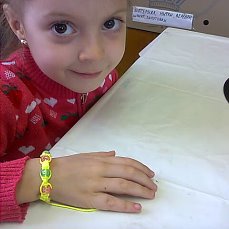 Формирование гражданственности и патриотизма у учащихся в творческих объединениях «Колосок» и  «Плетение»
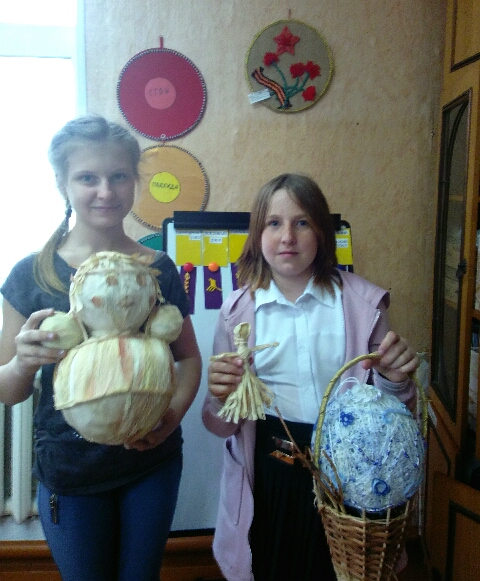 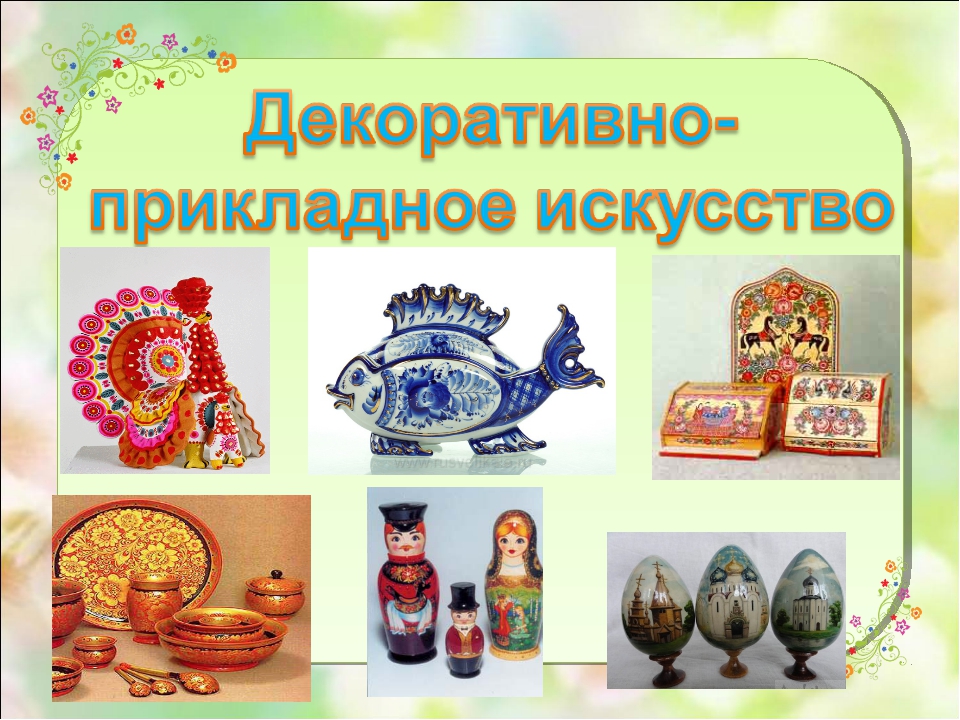 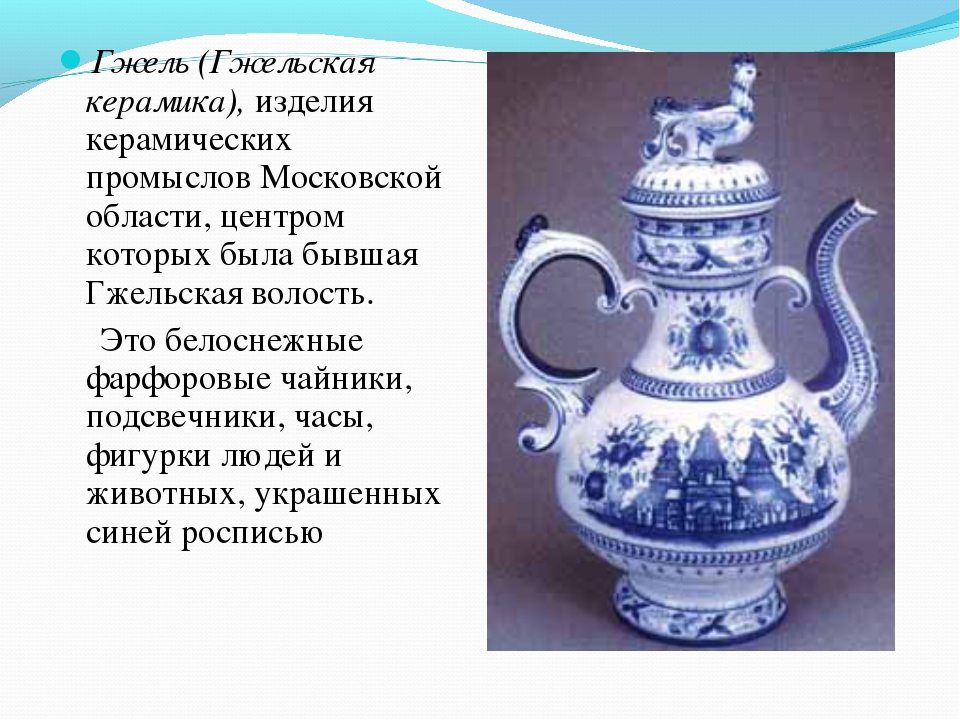 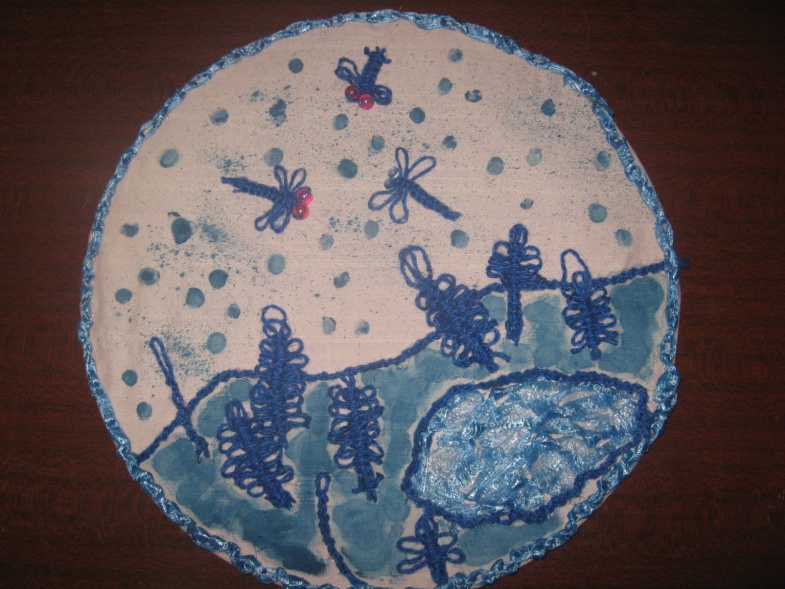 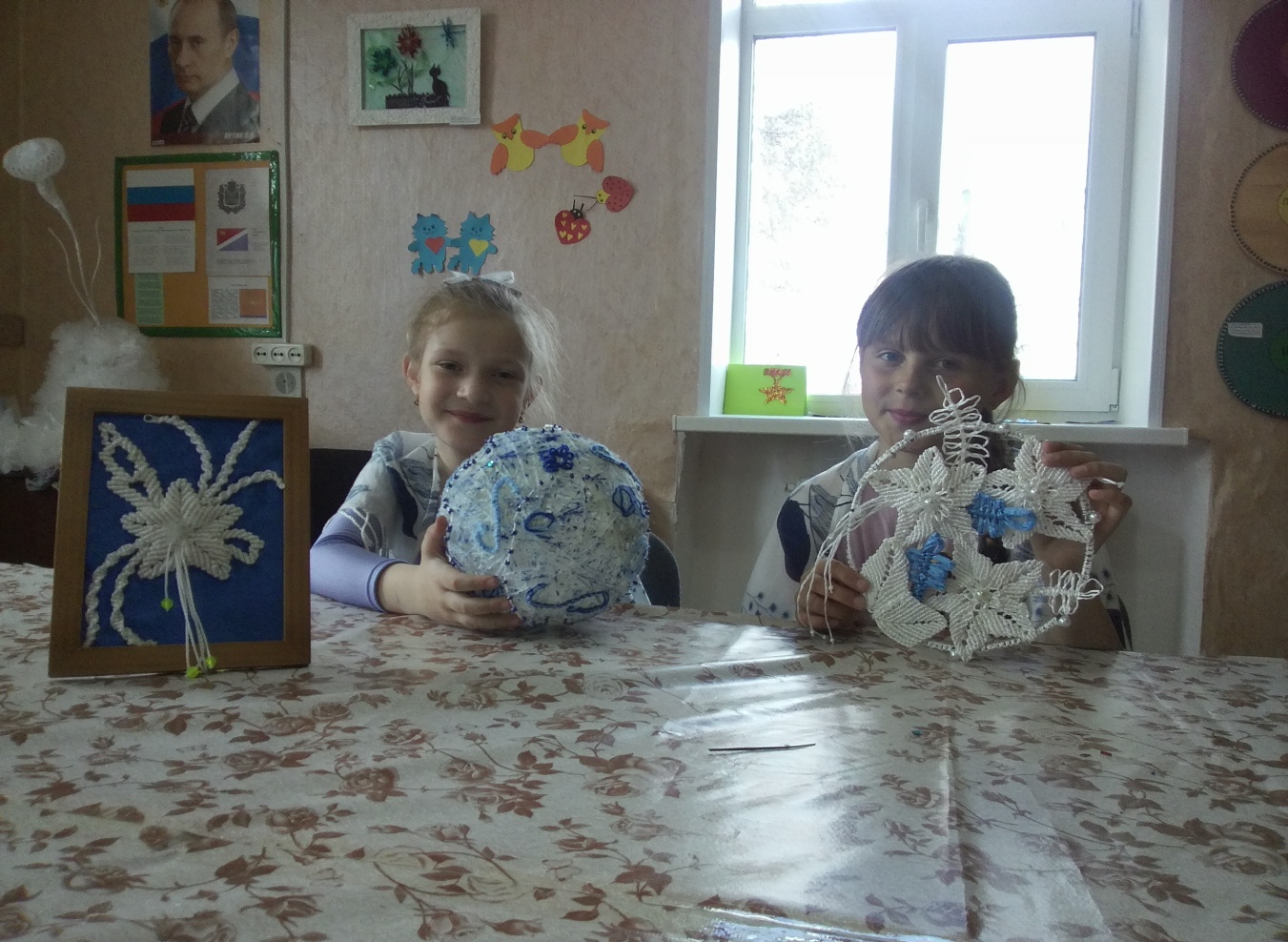 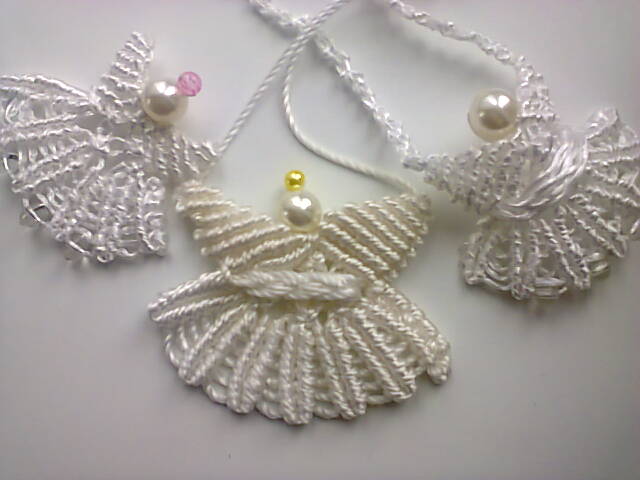 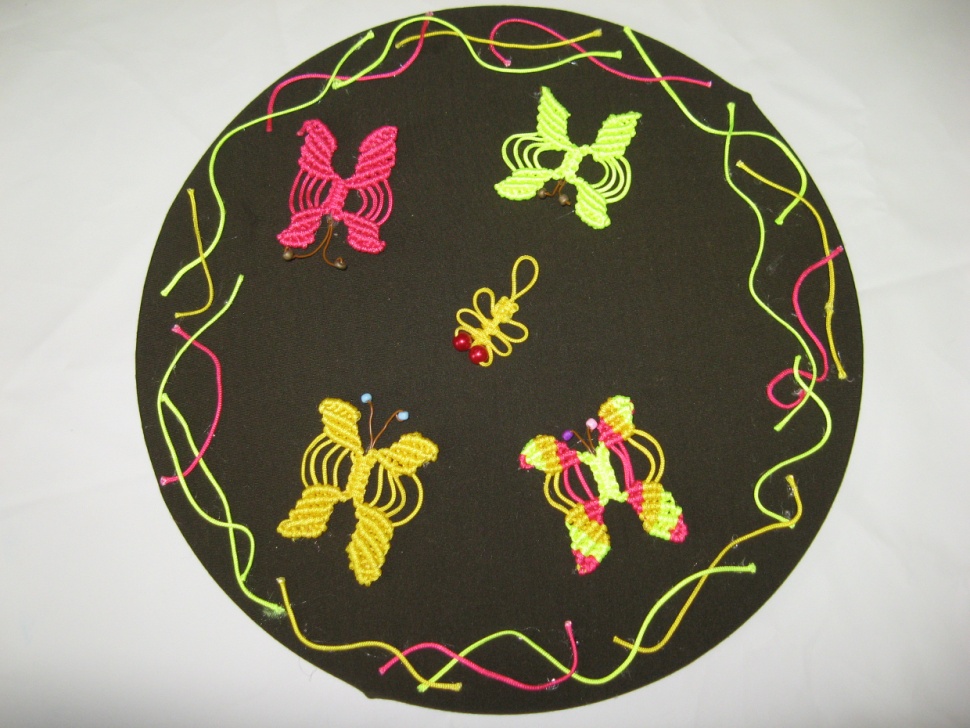 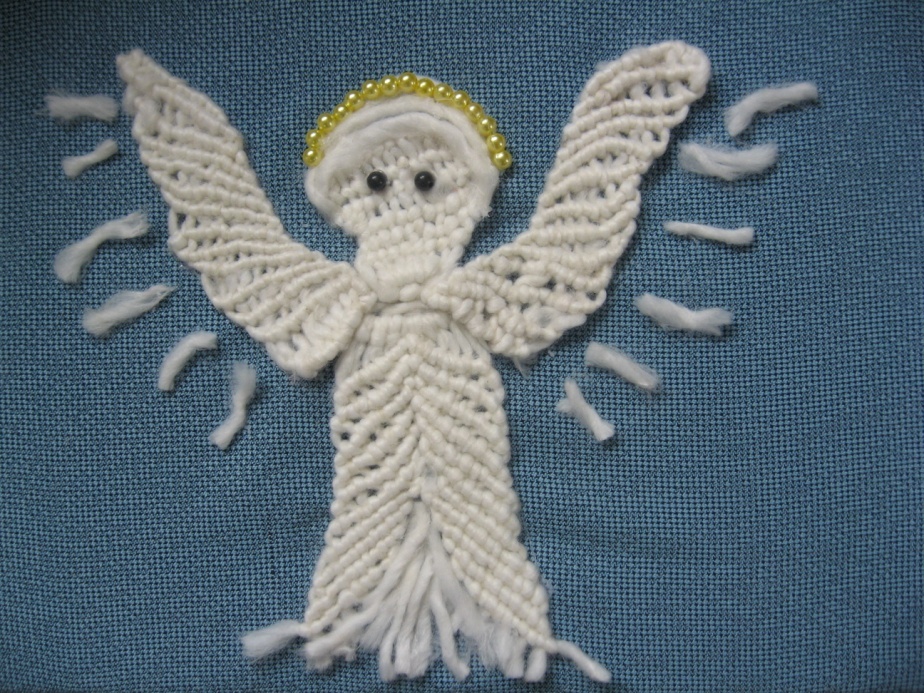 «Спасибо деду за победу!»   Крячко Ярослав, 2 место
                                                                                              Ефименко Анна, 1 место. 2016г
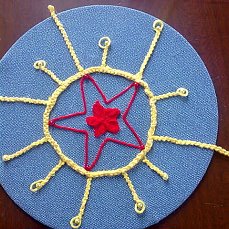 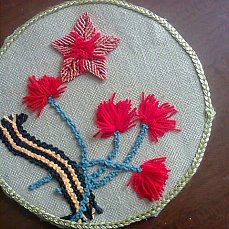 «мы желаем жить в мире без пожара», Ефименко А., Крячко я., Крень М. ,                       1 место, 2016г.
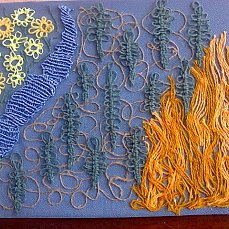 «Дядя Стёпа - полицейский», Маслова С.,Крячко Я., 2016г.
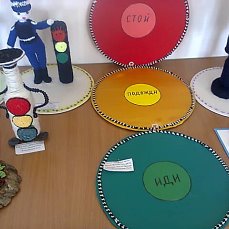 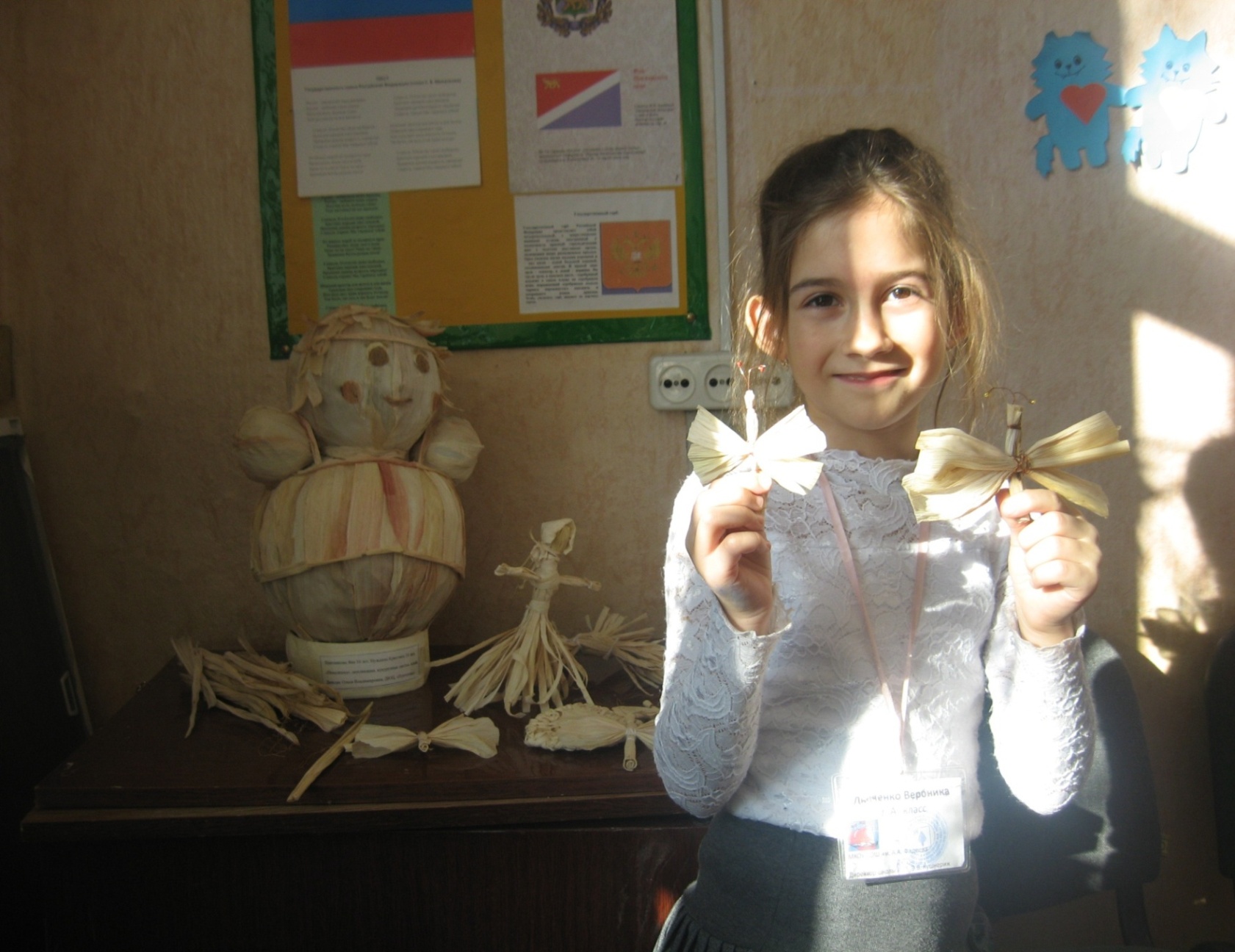 Н
А
Р
О
Д
Н
О
Е


Р
Е
М
Е
С
Л
О
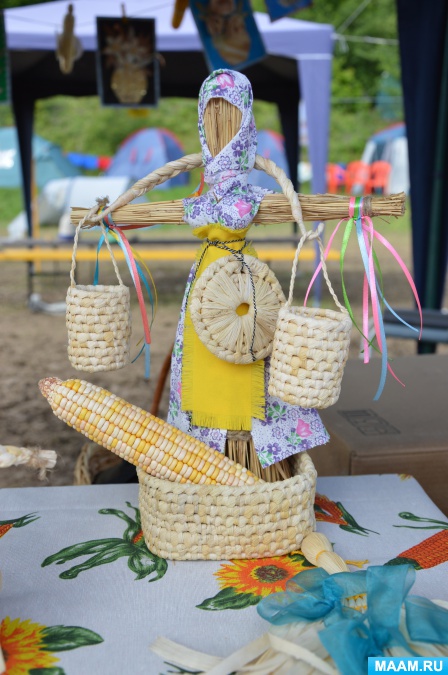 К
У
Б
А
Н
Ь
Талаш – листья кукурузных початков.
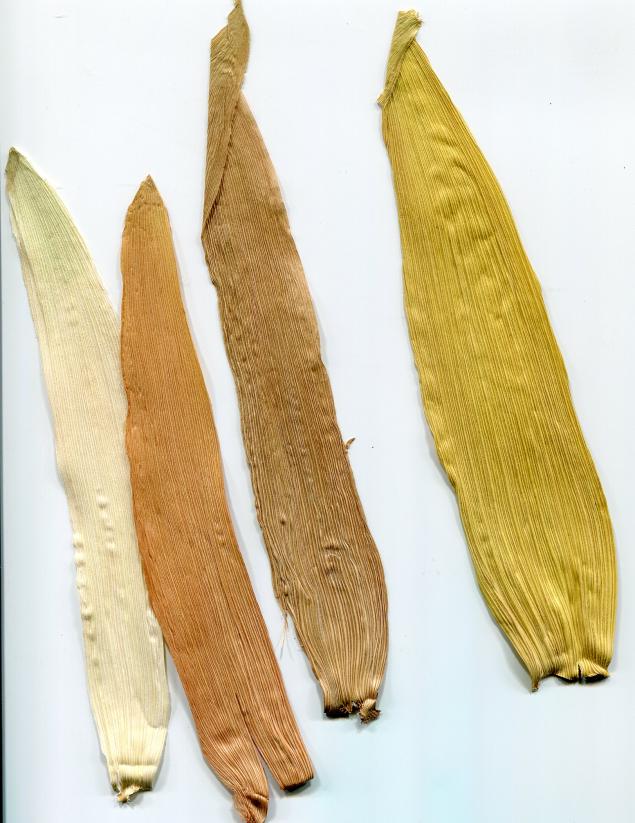 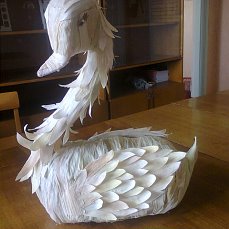 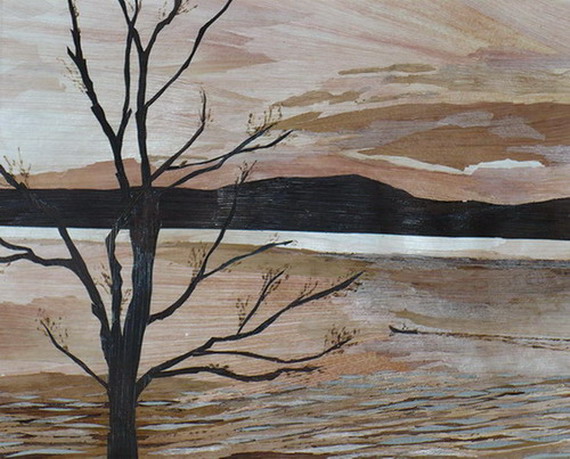 Аппликация  из талаша
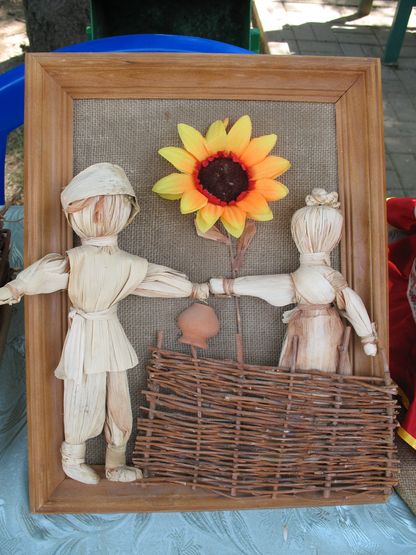 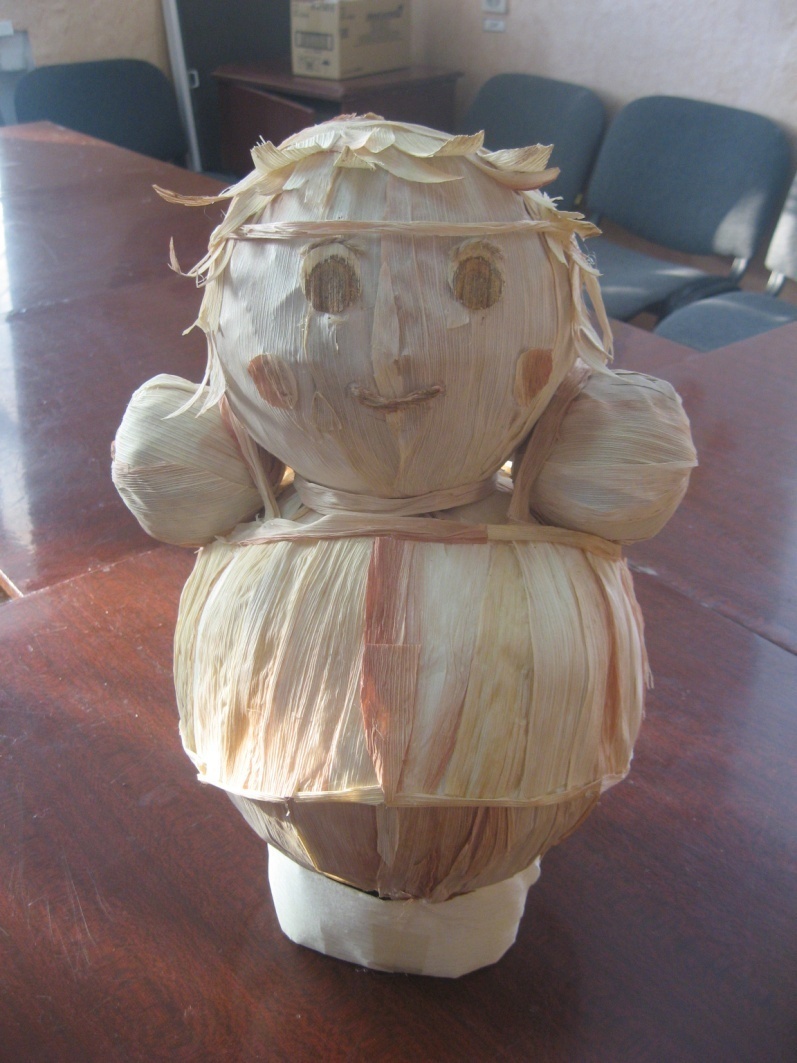 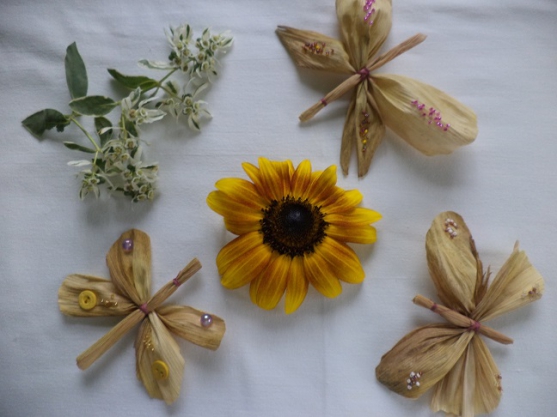 Победители конкурсов «Радуга талантов» г.Фокино 
                                                                                        
                                                                  


                                                                                           «Пасхальная палитра» с.Чугуевка
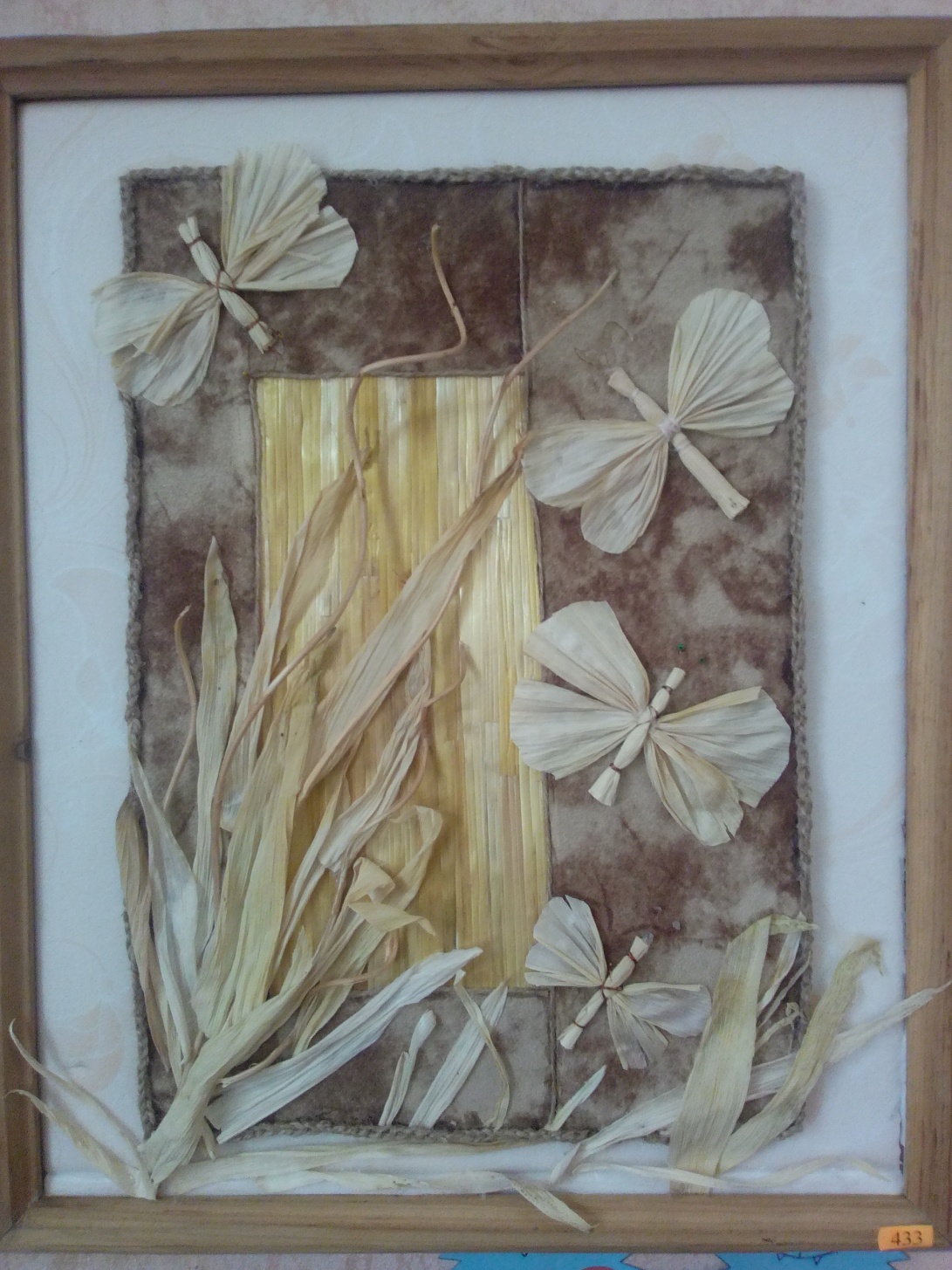 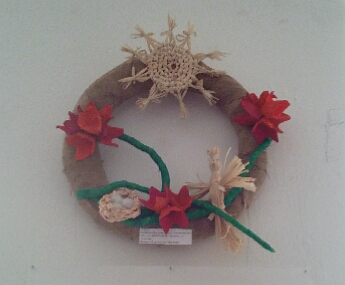 «Радуга талантов», Плотникова Я., 2016г.
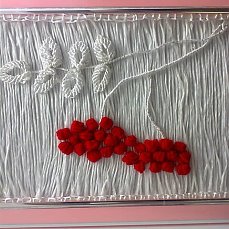 «Мама милая моя»,  Крень Милана, 2016г.
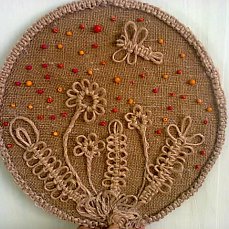